VocabularY!
daffodil
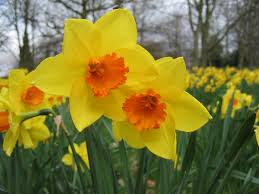 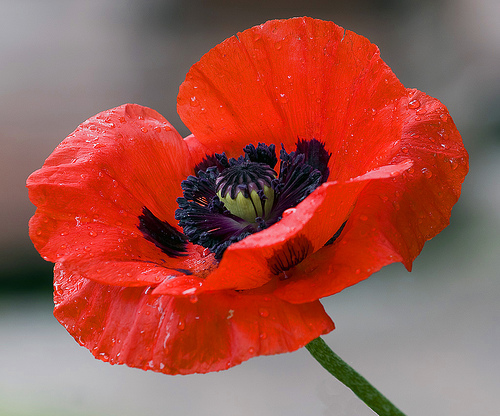 poppy
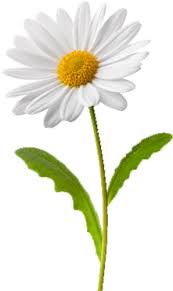 daisy
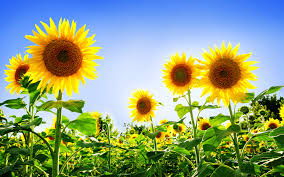 sunflower
lily of the valley
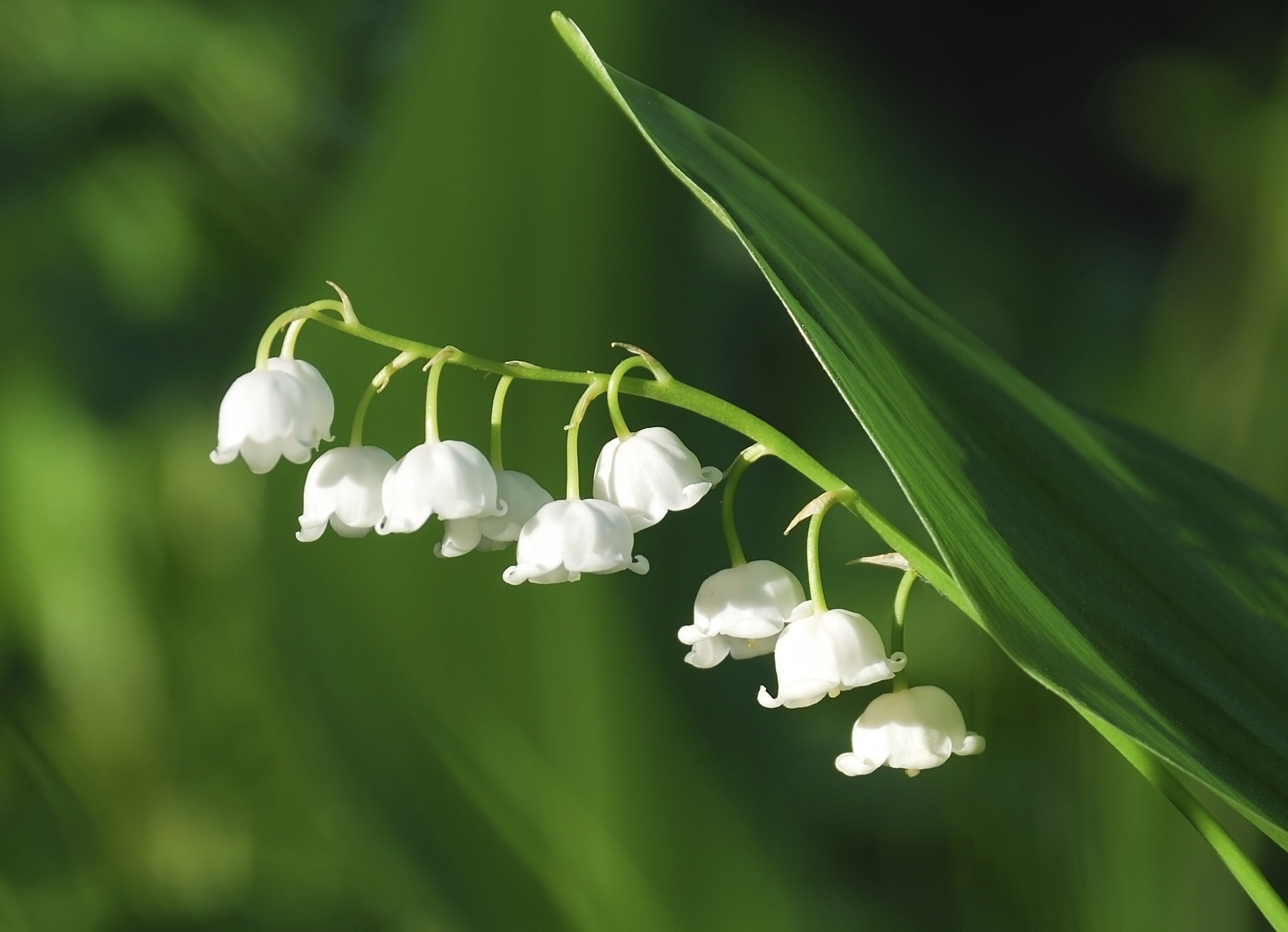 wheat
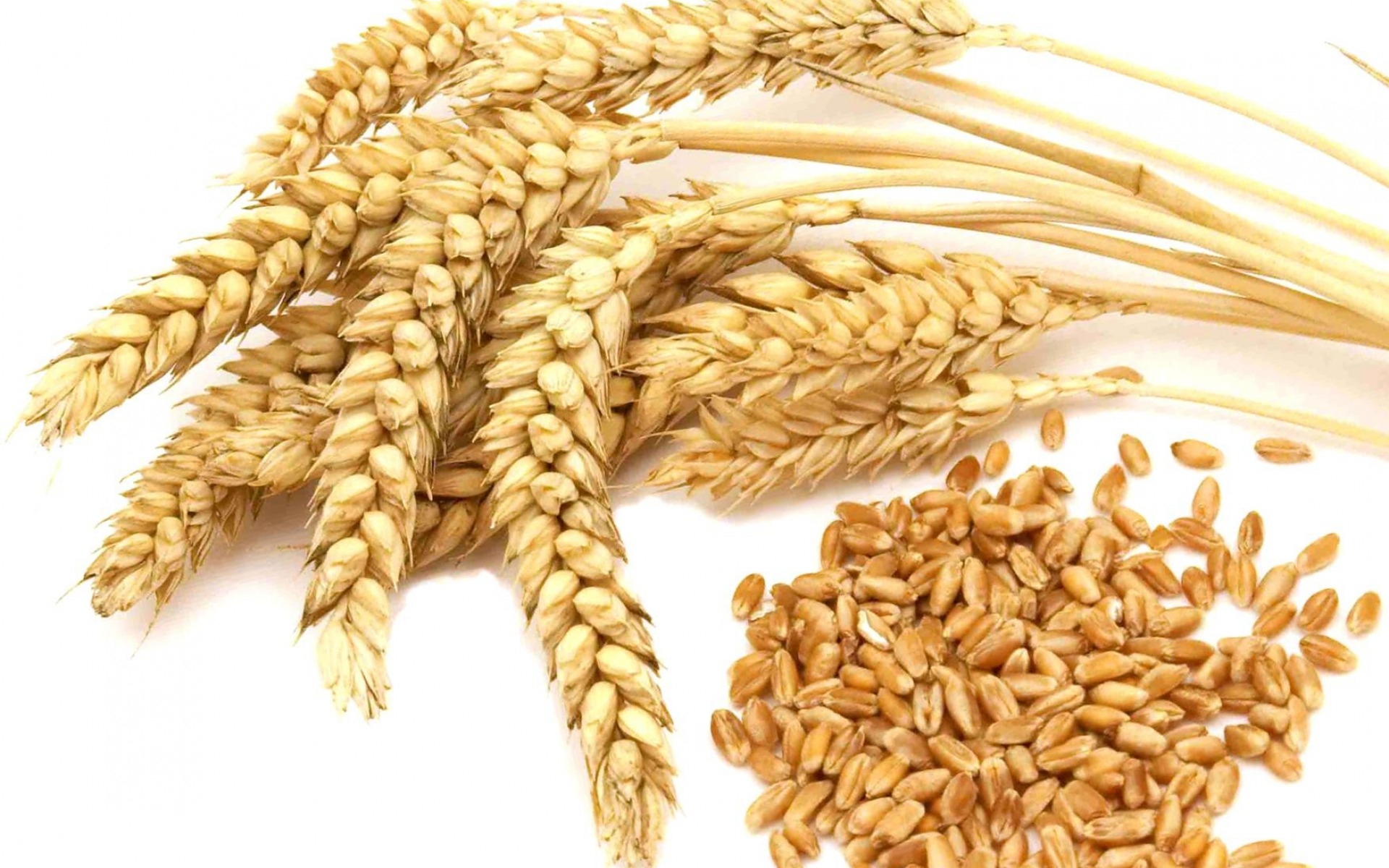 rust-coloured
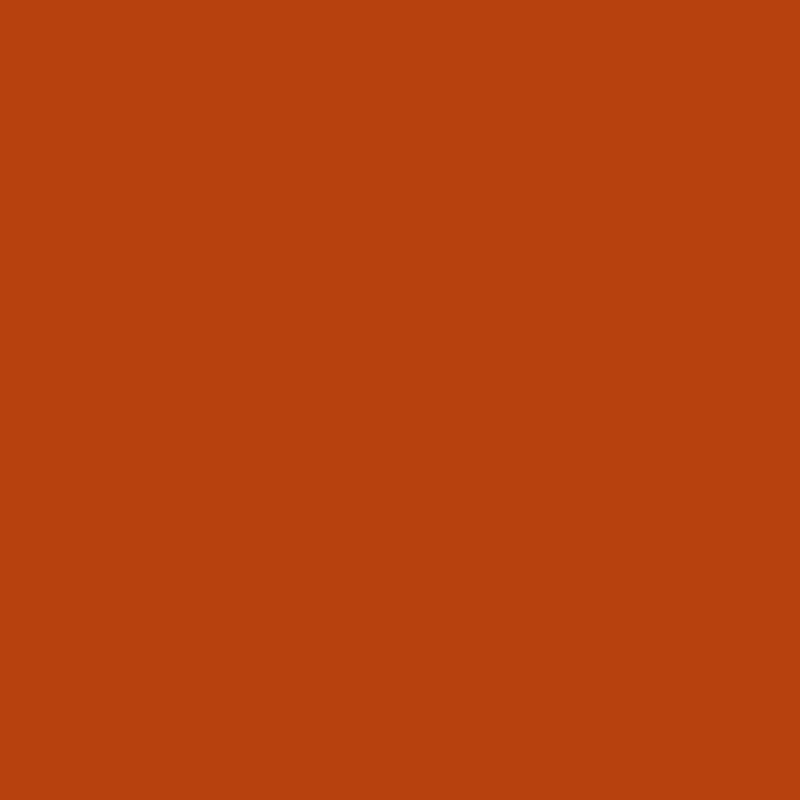 ant
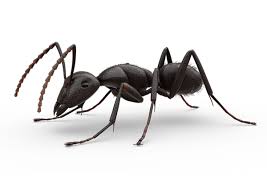 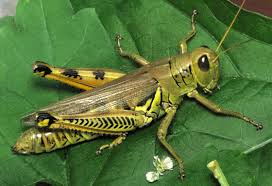 grasshopper
swelling
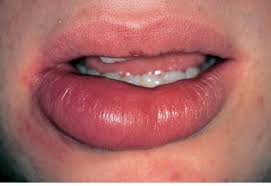 misty
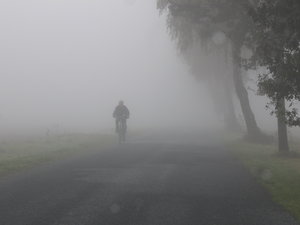 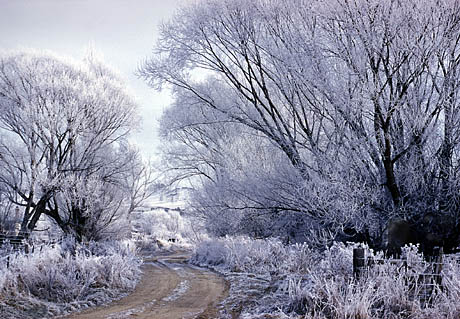 hoar-frost
frolic
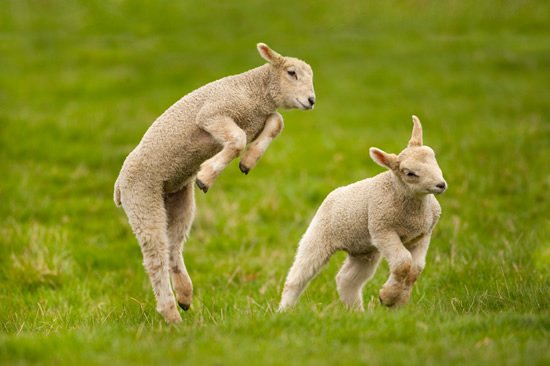 left?
right?
or
daisy
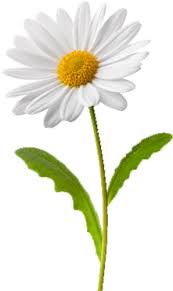 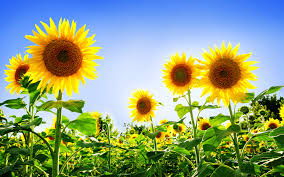 lily of the valley
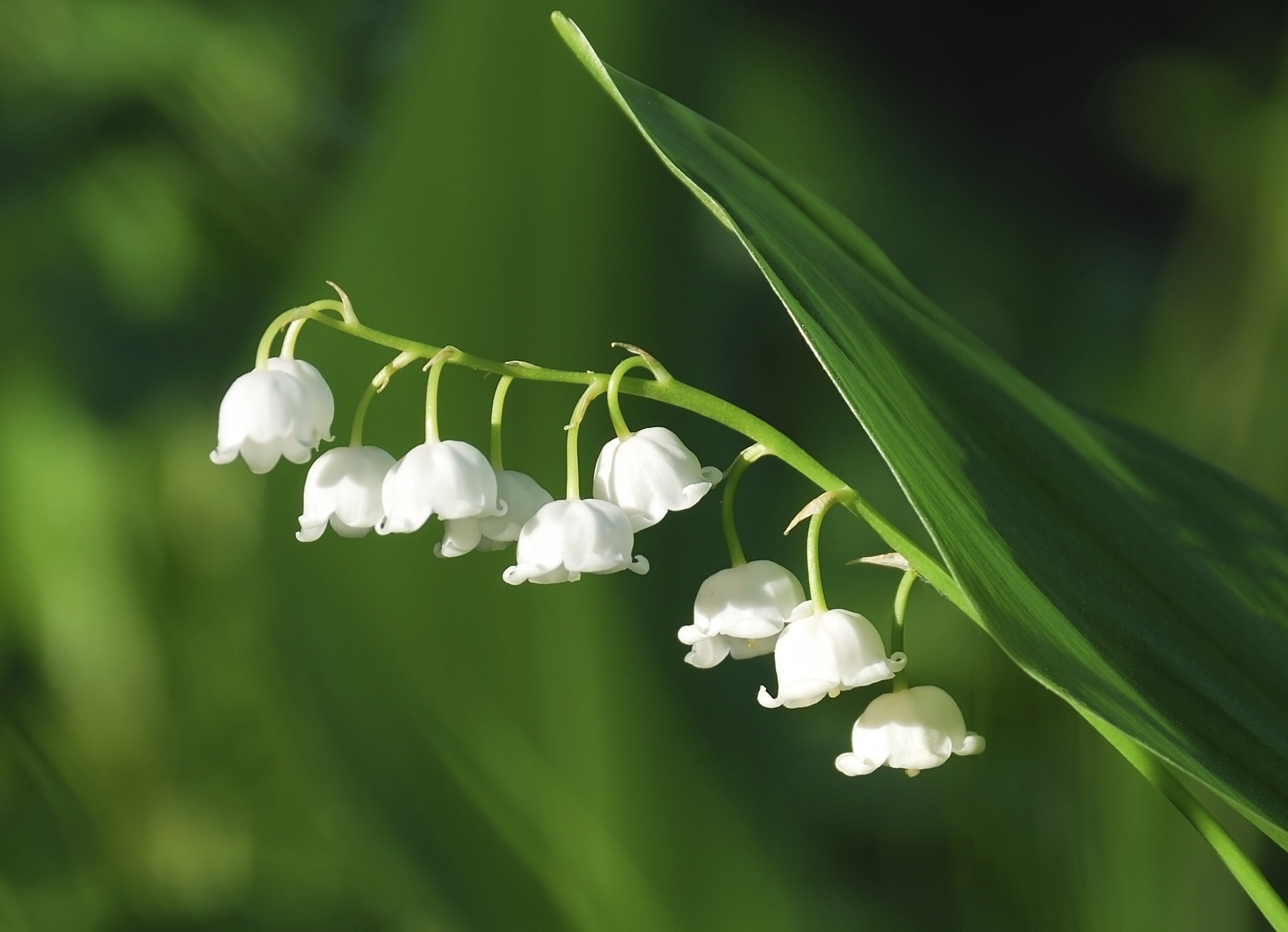 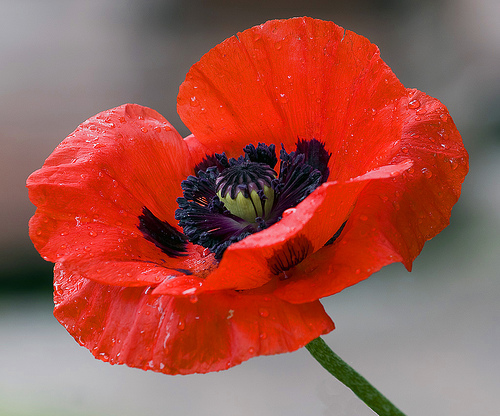 sunflower
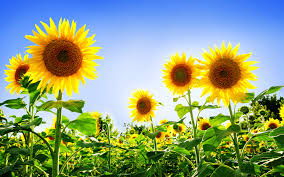 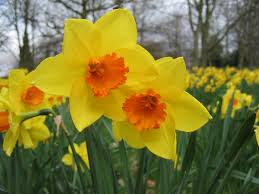 grasshopper
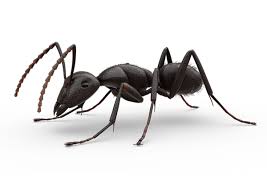 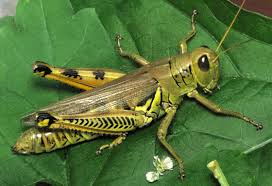 misty
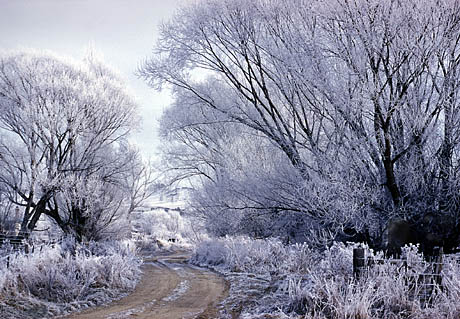 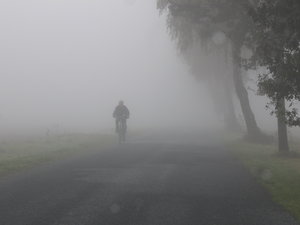 wheat
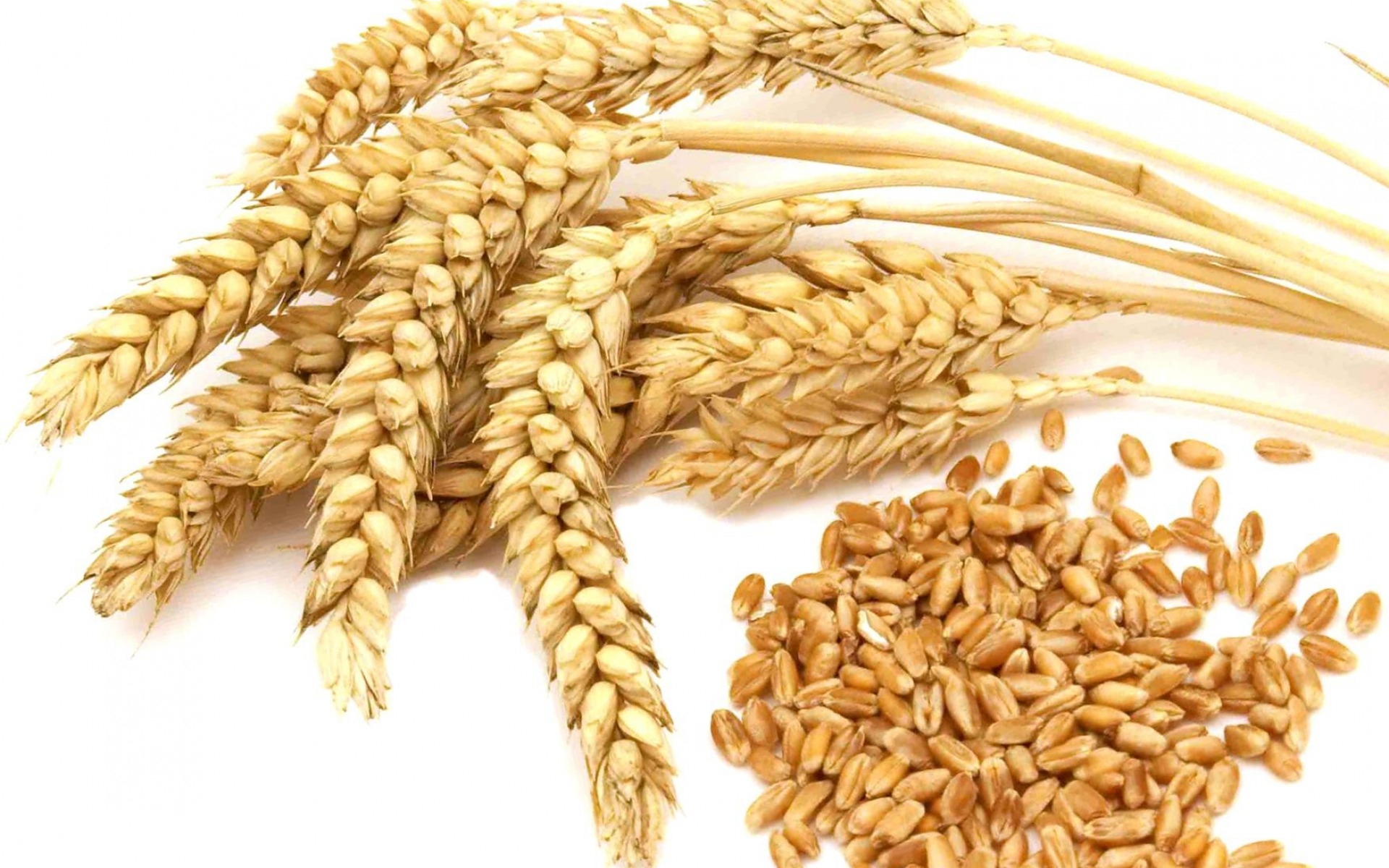 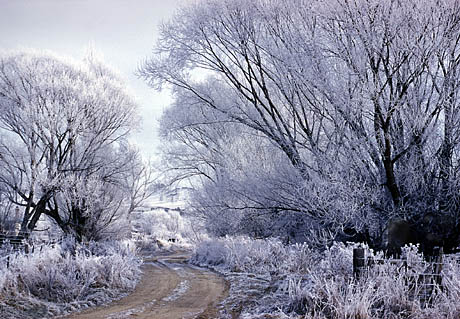 hoar-frost
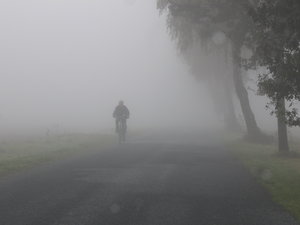 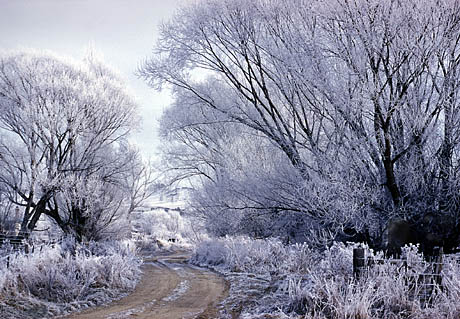 swelling
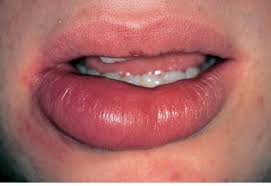 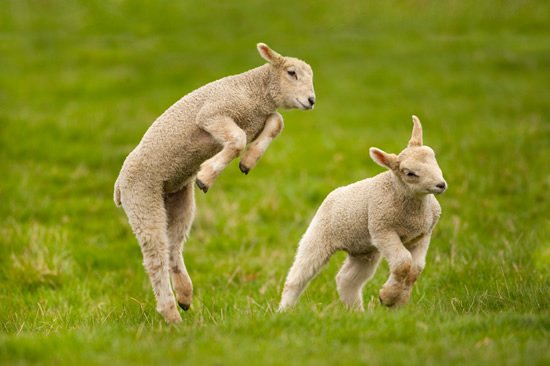 ant
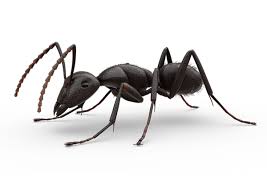 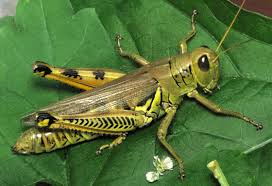 poppy
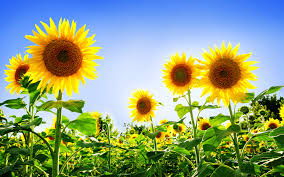 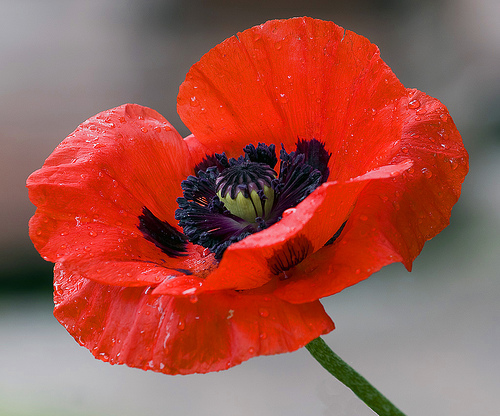 frolic
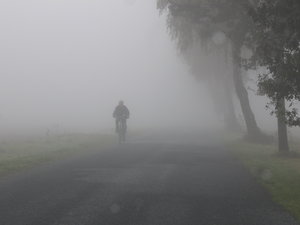 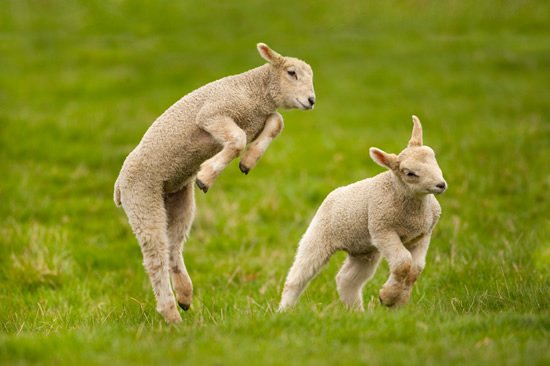 rust-coloured
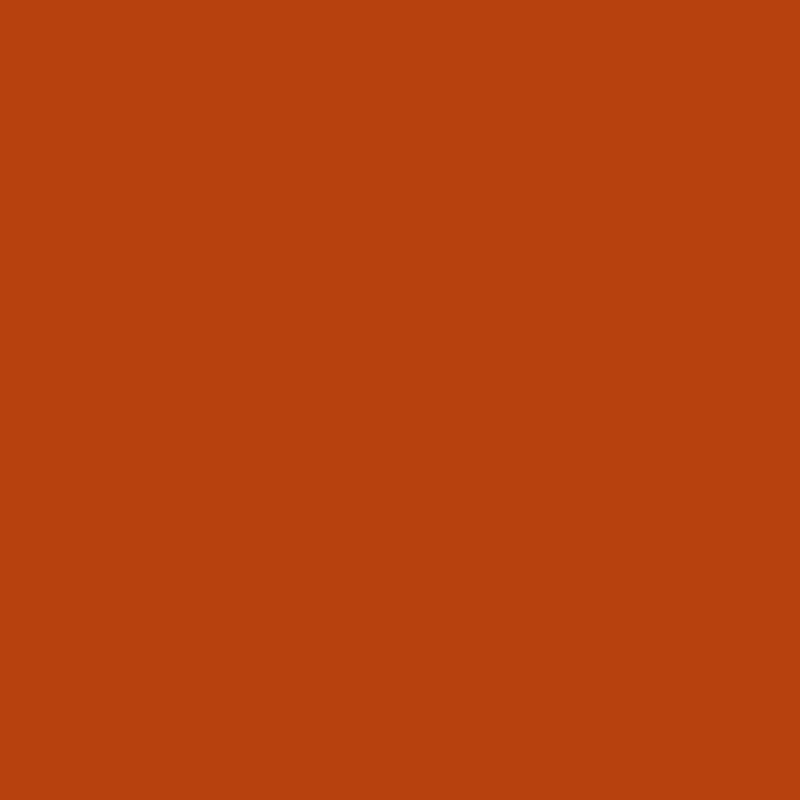 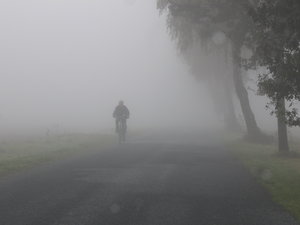 daffodil
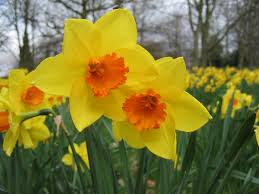 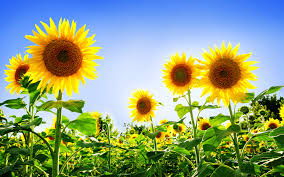 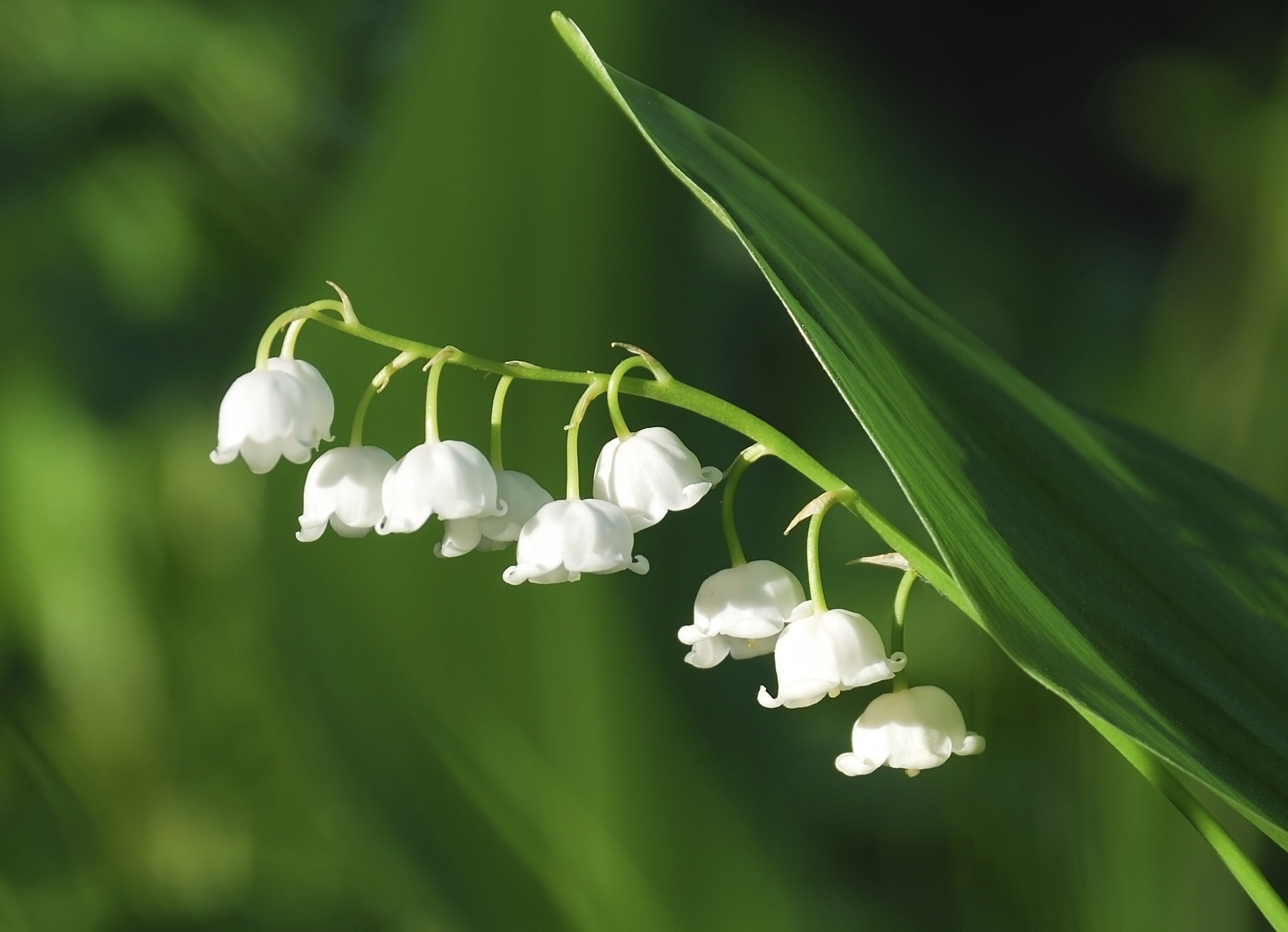 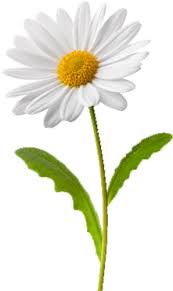 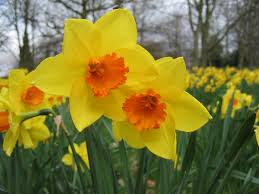 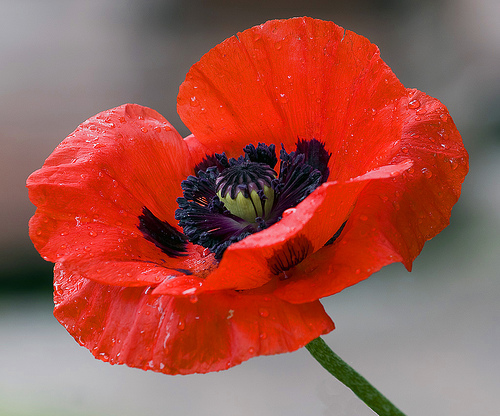 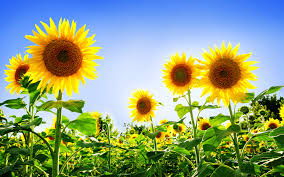 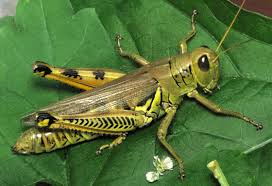 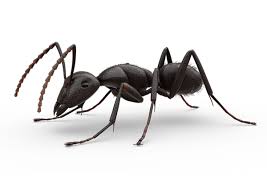 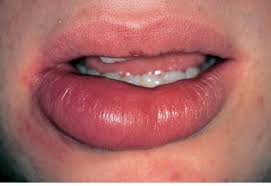 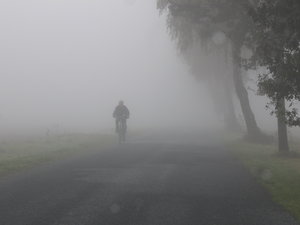 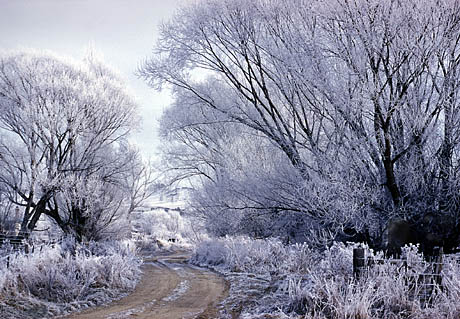 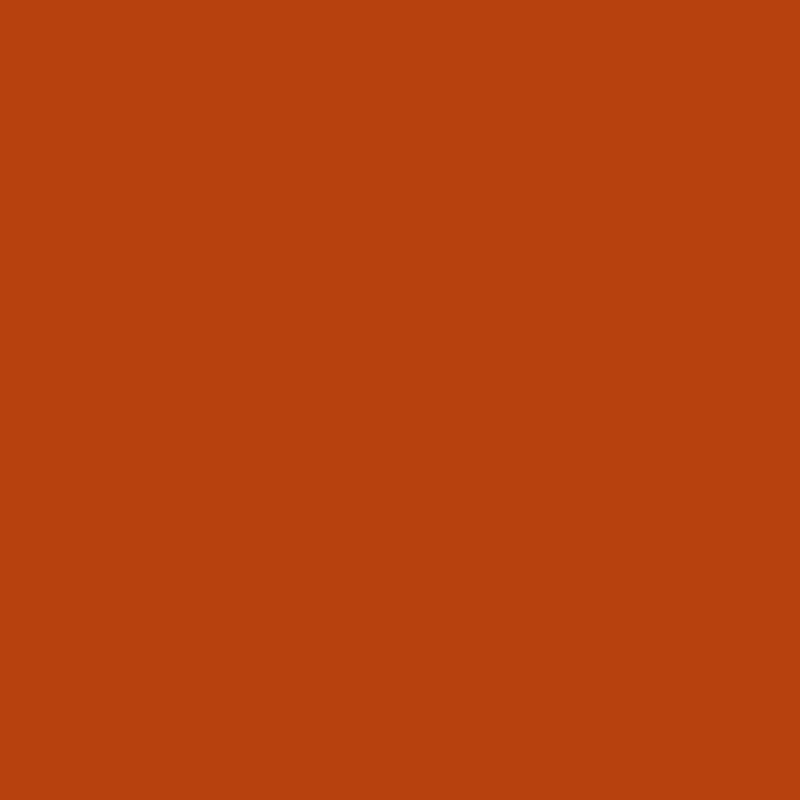 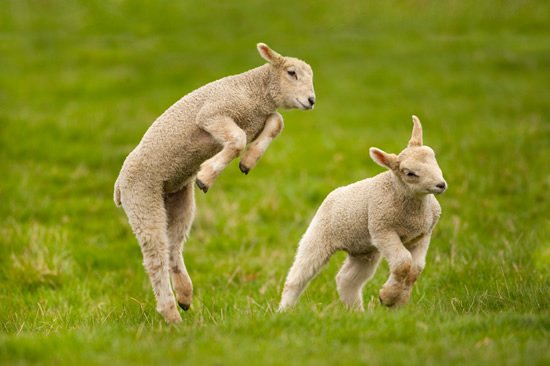 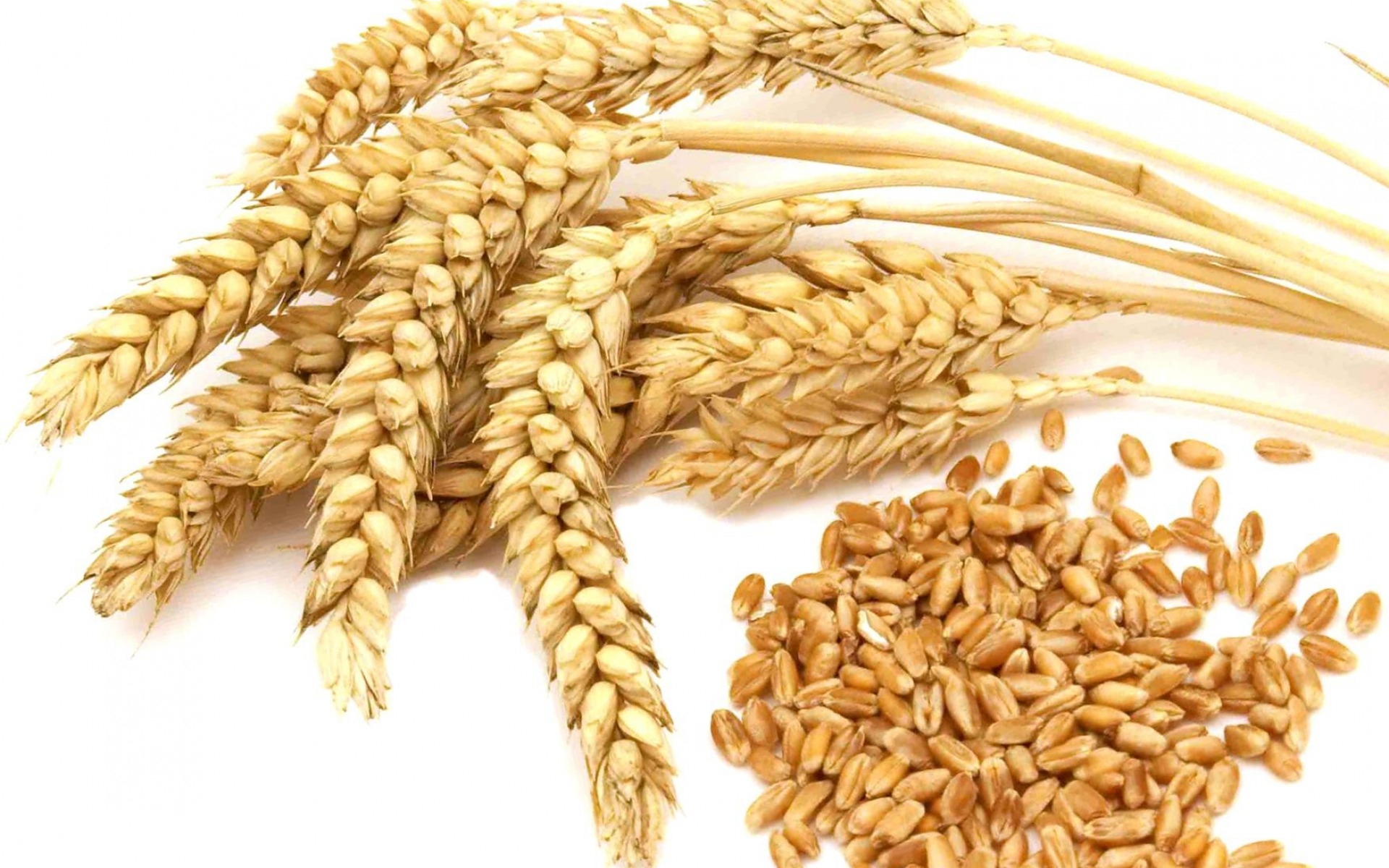 Good Job!!
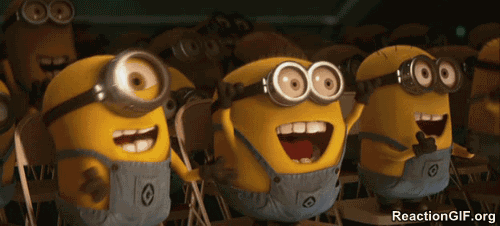